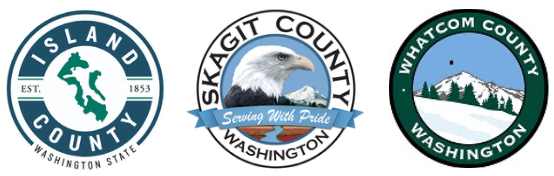 Skagit County HOME Consortium
2025 Annual Action Plan 
Public Hearing
Lead Agency: Skagit County Public Health
Program Contacts: Madeleine Anthony 
April 15th, 2024
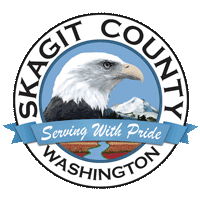 [Speaker Notes: Greet everyone, introduce self
This is a familiar annual process- a few slides to review and then time for questions and public comment]
What is the Action Plan?
A component of the five-year Consolidated Plan (FY 2023-2027).
Updated annually to set goals and anticipated outcomes for the upcoming program year.
Gives the public and stakeholders another opportunity to be involved and get an update on the program.
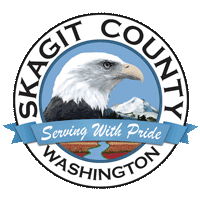 [Speaker Notes: Public comment period from March 25th- April 26th . Plan on our website, emailed out to DEM, PHA, listserve and housing consortiums in addition to Consortium Partners.]
2025* Tentative Allocations
40% 	Consortium Housing Dev. 	$ 325,642
15%	CHDO Development		$ 122,115
35%	TBRA					$ 284,936
10% 	Administration			$ 81,410

2025 Estimated Award Total:   $814,102
*Final award announcements have not yet been received from HUD
When final funding awards are provided, proposed activities will be proportionally increased or decreased from the estimated funding levels to match the actual allocation amounts.
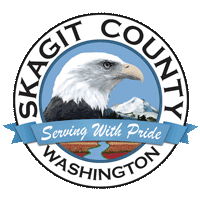 [Speaker Notes: Allocation plan follows 5 year plan ratios
Because of the late federal budget, award announcements have not yet been received by HUD, so when final funding awards are provided to our Consortium, we will make adjustments proportionally. The numbers here are based on the 2024 allocation, but we expect a similar award.

CHDO = Community Housing Development Organization (15% set aside)
TBRA = Tenant Based Rental Assistance]
2025 Action Plan Goals
Consortium Housing Development
Community Action of Skagit County
End Homelessness
Provide rental assistance (TBRA) to 40 households who are homeless/at risk of homelessness 
CHDO Development
Community Action of Skagit County
Administration & Planning
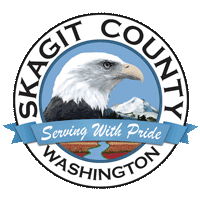 [Speaker Notes: Within the plan we set goals also. 
TBRA takes households through Coordinated entry.  Number served is really determined by need and characteristics of household.
Specific CHDO development funds planned to support Island Roots Housing.
2 development projects, VOA North and Generations Place]
Community Action of Skagit CountyKulshan View
Affordable Rental Housing Development 
City of Mount Vernon, Skagit County
24 total units: 7 1-bed units, 12 2-bed units, 5 3-bed units
6 set aside for homeless families (McKinney Vento, CE, or FCS referrals)
Remaining units for low-income families, farmworkers, or those with special disability related needs
7 units: 30% AMI, 12 units: 50% AMI, 5 units: 60% AMI
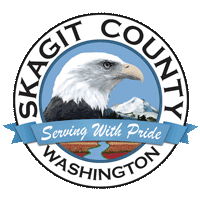 Program Contact for Feedback on 2025 Action Plan    Public Comment Period closes Friday, April 15th, 2025, @ 4:30 pm.
Madeleine Anthony
manthony@co.skagit.wa.us 
360-416-2014
Skagit County Public Health
301 Valley Mall Drive, Suite 110
Mount Vernon, WA 98273
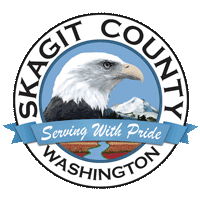 [Speaker Notes: Comment Period closes today, April 15th at 4:30 pm. Feel free to submit comments or questions by email, postal mail, or hand delivered to the Skagit County Public Health office. Email and address are listed here. 
More detailed written narrative is available on our website. 

We will submit the final plan to HUD after we get a final allocation amount.]